VIH Program for Women in Global Leadership
Participating Institutions
Waynesburg
Lincoln
Robert Morris
Thiel
Temple
Arcadia
Chatham
Carlow
Duquesne
Pitt-Oakland
Pitt-Bradford
Pitt-Greensburg
Pitt-Johnstown
Washington & Jefferson
Leadership Development Retreat: Global
Cultural Simulations
Cultural Activities
Roundtable Discussions
International Experience and Experience Report
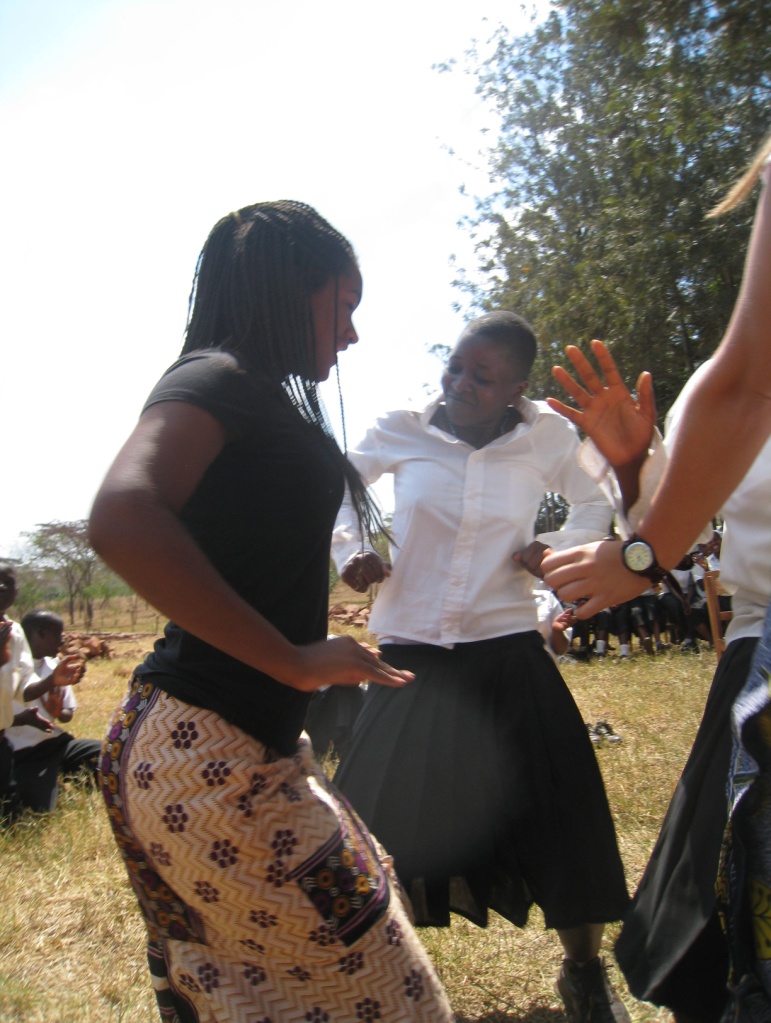 Short Answer Questions
Budget
Photos
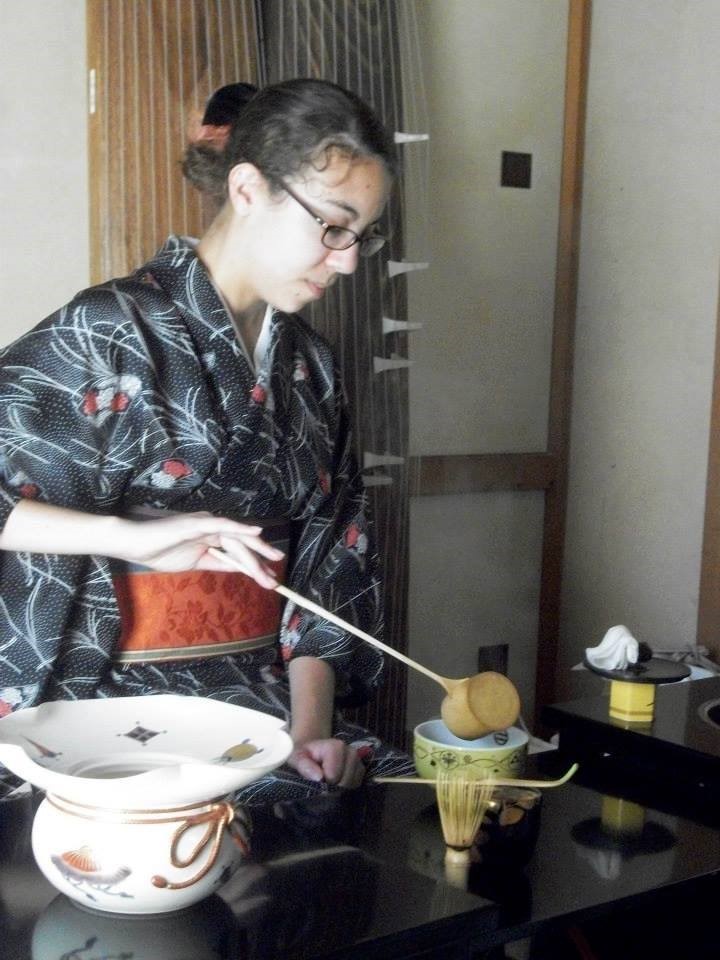 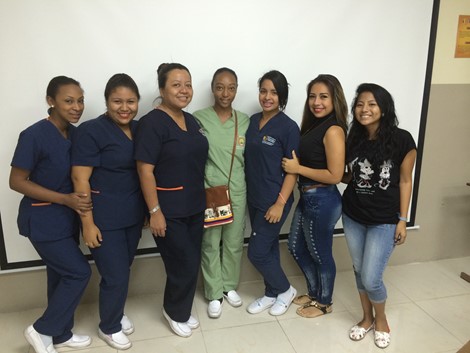 Leadership Development Retreat: Women
Developmental Experiences
Intersection of Gender and Leadership
Brainstorm CEE
Community Engagement Experience
Think Globally: Act Locally
Vision
Teamwork
New Initative
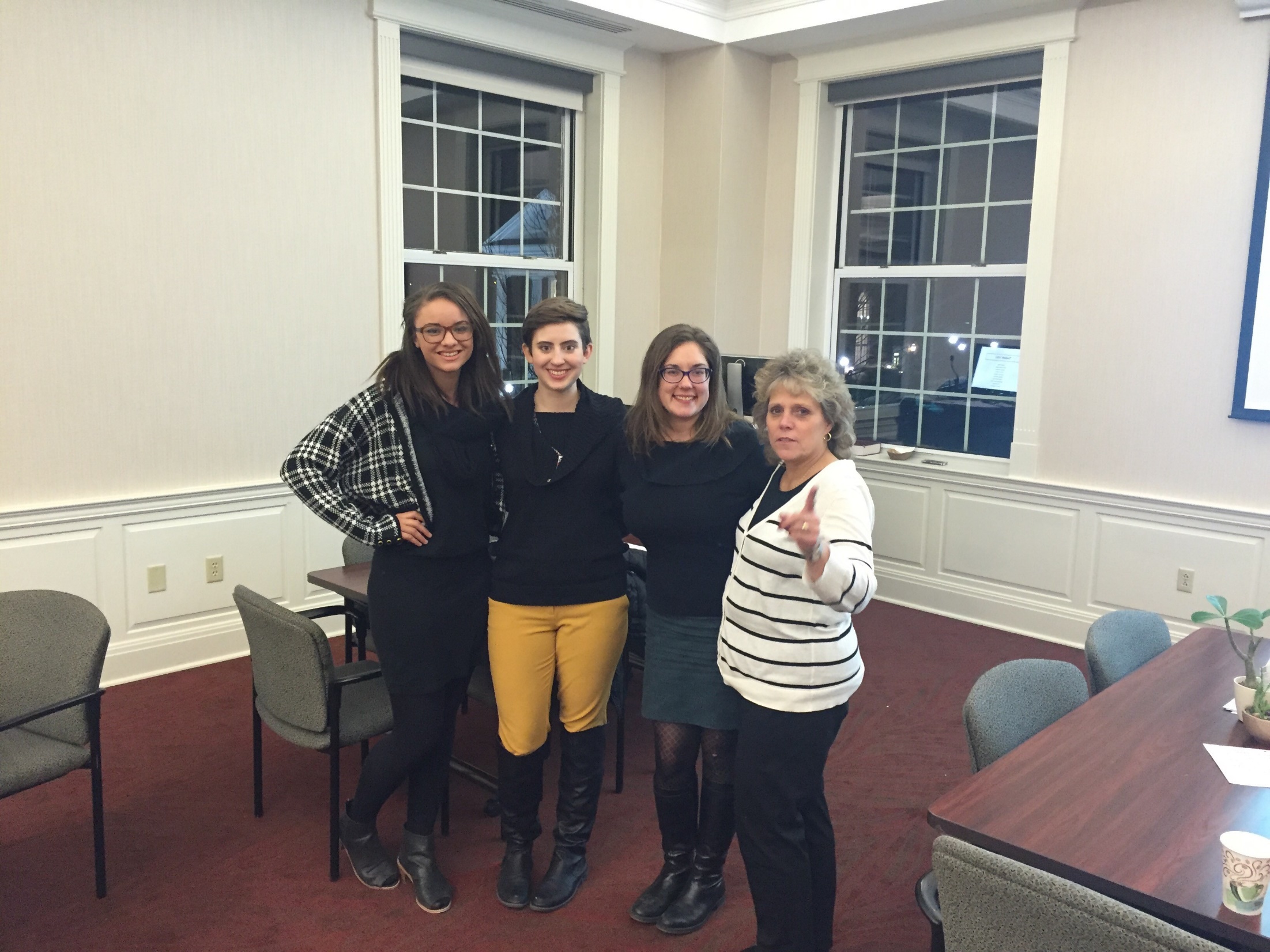 Contact Information
Dr. Sarah Wagner, VIH Director
sewst29@pitt.edu

viraheinz.pitt.edu